Heat Transfer for a Zirconium Billet
Devin Athey and Travis Rampton
Overview
Modeled our Capstone project- time to heat a Zirconium Billet to 140-145 degrees farenheit
Used 1st Term Approximation
Compared to experimental measurements
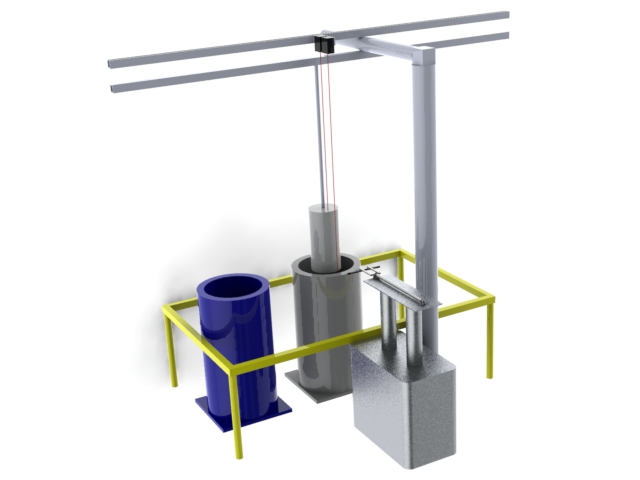 Finding the Values
First we assumed an infinite cylinder, in order to neglect end effects.

Solved for the h value 
h=405

Found the Biot number to be too high for lumped capacitance  (lumped capacitance method gave t=35.75 seconds)

Used 1st term approximation to solve for time

Found t to be 84 seconds, with Fo=.442787
Results
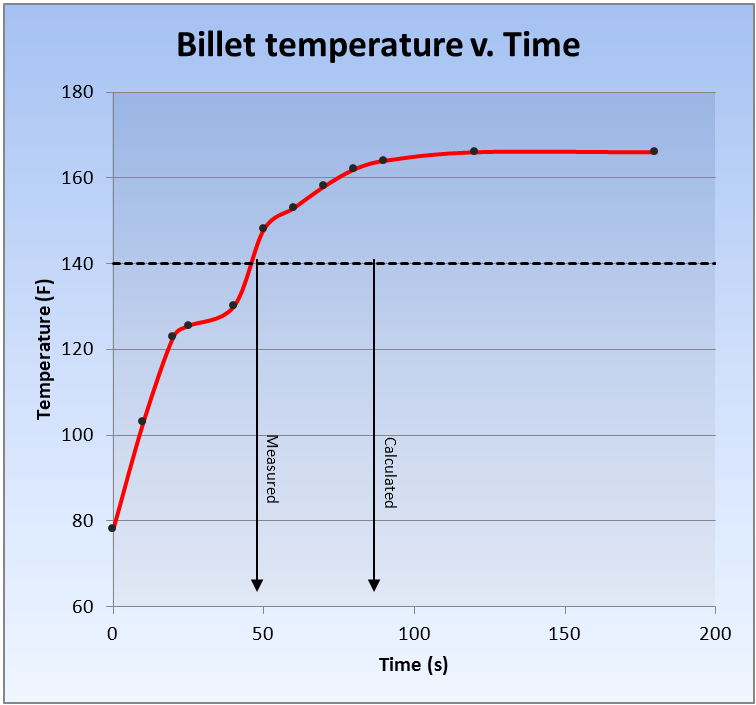 Found time to heat to be 84 seconds
50 seconds was the measured experimental time
Accuracy was 68%
Conclusions
Compare these results with Concentric Cylinders values (another group project)

Determine end effects (		   ) 

Examine changes in start temperature of billet (i.e. changes in seasonal temperatures- winter to summer)